Figure 1. Schematization of a single trial: a 15-s fixation cross preceded the adapting movie in which the same motor ...
Cereb Cortex, Volume 20, Issue 9, September 2010, Pages 2252–2258, https://doi.org/10.1093/cercor/bhp291
The content of this slide may be subject to copyright: please see the slide notes for details.
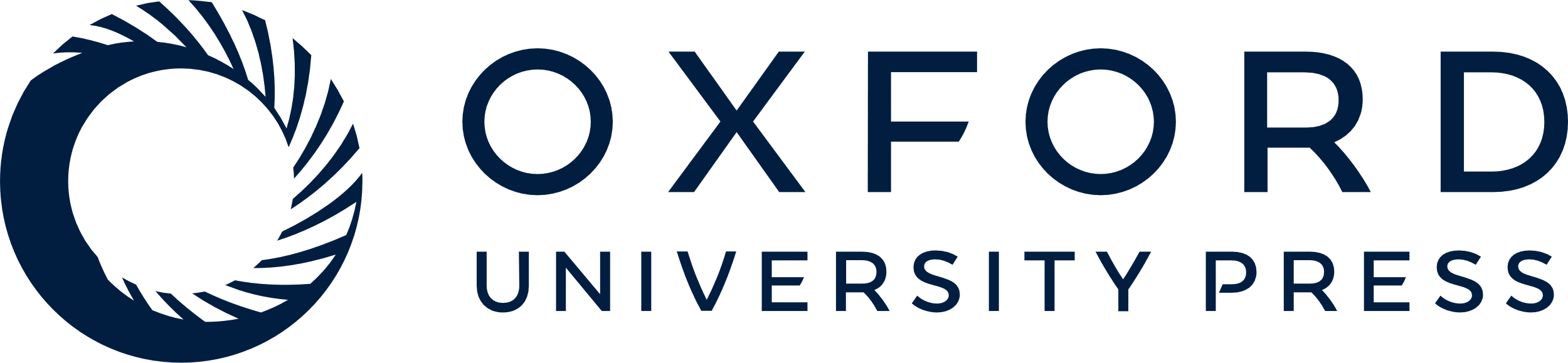 [Speaker Notes: Figure 1. Schematization of a single trial: a 15-s fixation cross preceded the adapting movie in which the same motor act made by the same effector was shown for 40 times at a 1-Hz rate. Eight test pictures were then presented in random sequence. When applied, TMS was delivered at the onset of each test picture.


Unless provided in the caption above, the following copyright applies to the content of this slide: © The Author 2010. Published by Oxford University Press. All rights reserved. For permissions, please e-mail: journals.permissions@oxfordjournals.org]